NUWC Division Newport
Corporate Operation
16 October 2024
Corporate Operations, Code 10
NAVAL UNDERSEA WARFARE CENTER DIVISION, NEWPORT RI
Distribution Statement A:  Approved for Public Release; Distribution is Unlimited
[Speaker Notes: Welcome to my second Corporate Operations all hands meeting.]
Department at a Glance-
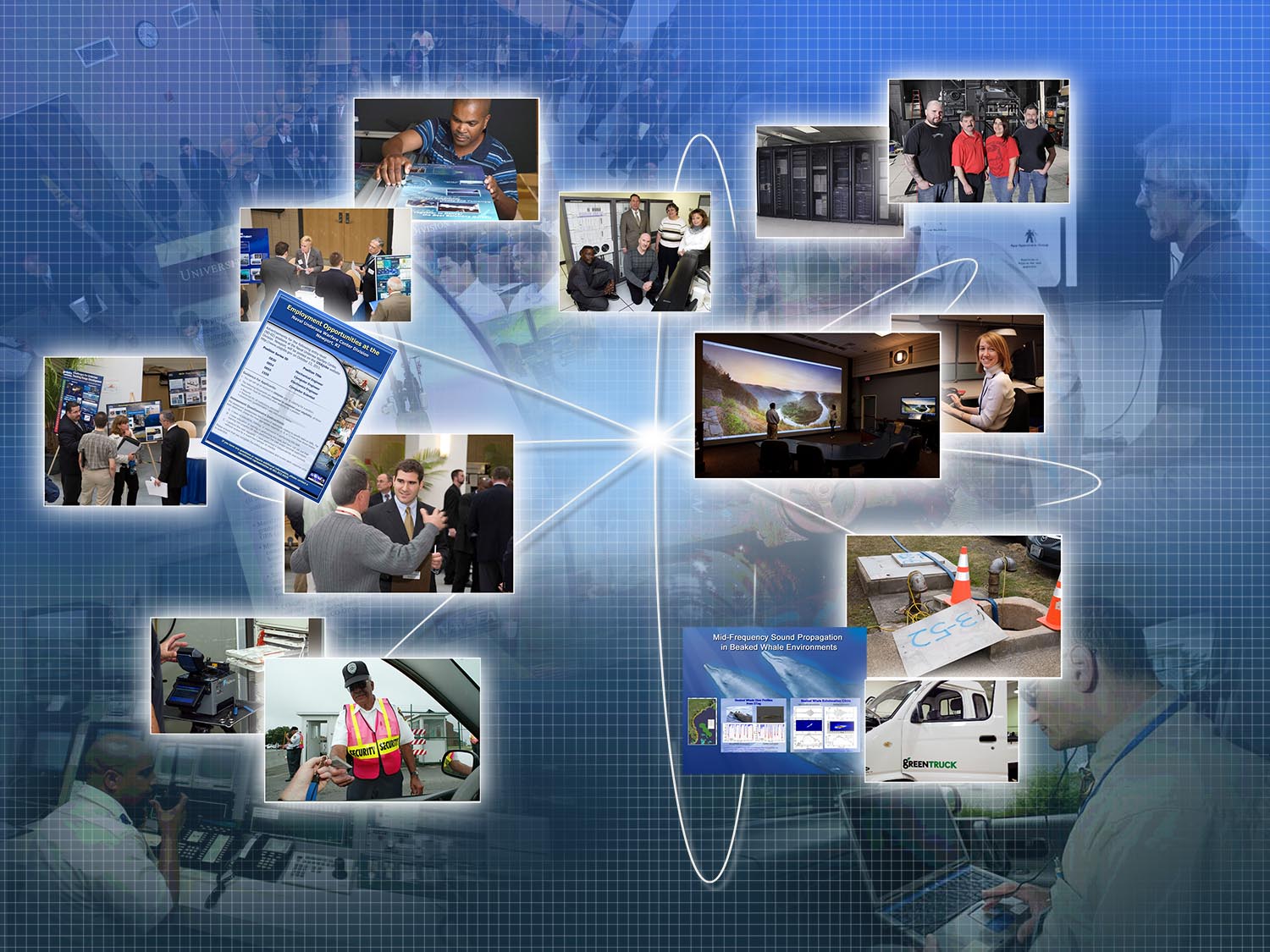 Cyber Security
Information Technology Systems
Development & Engineering  
Client Support Services
Scientific Data Systems Administration and Hosting
Advanced Scientific and Engineering Computation (ASECC)
IA Remediation, Sustainment, & Compliance
Cyber Security Workforce (CSWF)
Security
Policy and Programs
Emergency Management
Special Programs

Corporate Business Office
Planning and Policy
Records Management
Continuous Process Improvement
Management Internal Control (MIC)
Navy ERP Role Management
Property Management
Purchase Requisition Creation and Support
Supply
General Equipment
A Diverse Organization 
300 government employees 276 contractors
Divisions: 7
Branches: 24
Government Employees: 300
On-site Contractors: 276
Human Resources
Internal Customers: Product lines
External Customers: USFF, BOEM, USGC, NAVSEA, OPNAV, CPF
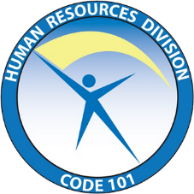 Data Analytics
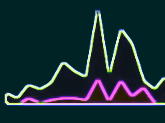 Business Office Support Staff
Financial Management
Contract Management Support
Human Resources
Planning, Policy, and Analysis
Internship and Outreach
Employee Relations
Staffing and Classification
Workforce Development
Physical Operations & Support
Facilities Project Management
Utilities 
Environmental Management
Safety
Public and Congressional Affairs
Tech Pubs, Public Affairs
Media Arts/Graphics
Technical Library
Classified Inventory
Property Management
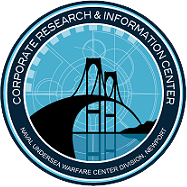 Corporate Research and Information Center
2
Distribution Statement A:  Approved for Public Release; Distribution is Unlimited
[Speaker Notes: Degrees
Demographics by skill, age, etc…]
Our People
2024 Department Profile
We are a diverse organization consisting of an experienced workforce  with a variety of disciplines consisting of 300 government employees and 276 on-site contractors.
OUR EXPERIENCE
OUR WORKFORCE
81
9
211
80
Advanced Degrees
Admin/Tech
Clerical
S&E
A solid foundation enabling the Command to achieve excellence in its technical capabilities and ability to achieve the mission
3
Distribution Statement A:  Approved for Public Release; Distribution is Unlimited
[Speaker Notes: Degrees
Demographics by skill, age, etc…]
Funds Profile
FY24 funds profile consists primarily of G&A, Service Cost Center (SCC) with Direct program funding. 
37% of Corporate Operations funding in FY25 are contract supported.
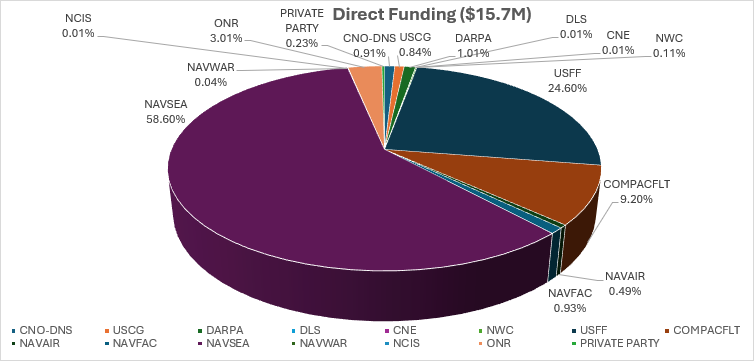 Corporate Operations manages $210M in funds for Division Newport
4
Distribution Statement A:  Approved for Public Release; Distribution is Unlimited
Examples of CTR Supported Projects
Library Research Services
Facilities/Infrastructure Design and Maintenance
	Minor construction (MINCON) projects in support of laboratory 	sustainment, restoration and modernization
Property Management and Purchasing
	Warehousing, Supply, General Equipment
Support Services
Cybersecurity, Safety, Security, Chief Information Officer (CIO), Records Management, HAZMAT, Human Resources
Information Technology
Development & Engineering  
NMCI Client Support Services
Scientific Data Systems Administration and Hosting
Advanced Scientific andEngineering Computation (ASECC)
IA Remediation, Sustainment, & Compliance
Cloud Migration
Environmental Planning, Energy and Environmental Readiness
Environmental planning services; development of compliance strategies for at-sea and  ashore activities; development of biological effects analyses, mitigation plans, and implementation; monitoring programs; at-sea support; Geographic Information Systems mapping.
5
Distribution Statement A:  Approved for Public Release; Distribution is Unlimited
Projected Contract Funding
Corporate Operations contracting is predominately supporting services and maintenance.
FY25 Projected Service/Maintenance Contracts - $36.5M
FY25 Projected Material/Equipment Contracts - $4.0M
276 WYs Projected for FY25
Public and Congressional Affairs
Technical Library
Classified Inventory
Information Technology Systems
CSWF
Security
Special Security
Property Management
Workflow/Process Automation
Areas of anticipated contract growth
6
Distribution Statement A:  Approved for Public Release; Distribution is Unlimited
[Speaker Notes: Projected $22.8M (FY12/13)]
Projected Contracts  (FY25-26)
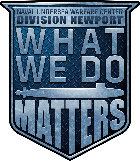 Code 10 – IT/NMCI/Network Support
Summary of Contract Scope: IT Support, NMCI Support, Network Management, Phones
Contracting Method: Seaport
Anticipated Period of Performance:  03 March 2026 – 31 March 2031
Acquisition Strategy:  TBD
Level of Effort: 38 FTE, est.72,000 hours
Anticipated work location: Govt Site - 55%, Alternate Site - 45% 
Contract Type: CPFF/FFP
Unique Characteristics:
Facility requirements - Secret
Key Personnel requirements 
Secret security clearance required
Follow on: 22 – Rite Solutions
N00178-04-D-8424/ N66604-21-F-3003 
Does OCOI clause apply:  Yes
Expected RFP release: Q2/FY25
7
Distribution Statement A:  Approved for Public Release; Distribution is Unlimited
Projected Contracts  (FY25-26)
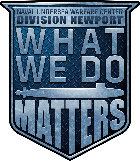 Code 10 – Business Support Services
Summary of Contract Scope: Administrative, Business and Technical Services including data gathering and analysis; technical writing, graphics materials; data entry
Contracting Method: Seaport
Anticipated Period of Performance: 1 Oct 2027 – 30 Sept 2032 
Acquisition Strategy: TBD
Level of Effort: 36 FTE, est. 73,000 hours
Anticipated work location: Govt. site – 60%, Alternate Site – 40%
Contract Type: CPFF
Unique Characteristics:
Key Personnel requirements 
Secret security clearance required
Follow on: Yes - INDUS Technology Inc.    
N66604-22-F-3015
Does OCOI clause apply: Yes
Expected RFP release: Q2/FY26
8
Distribution Statement A:  Approved for Public Release; Distribution is Unlimited
Projected Contracts  (FY25-26)
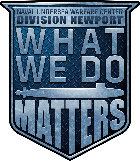 Code 10 – Security Monitoring Center
Summary of Contract Scope: Security Monitoring Center’s security system monitoring, recording, reporting and compliance checks  
Contracting Method: SAP
Anticipated Period of Performance: 01 July 2025 – 30 June 2030
Acquisition Strategy: Small Business Set Aside
Level of Effort:  9 FTE, 24/7/365 days a year support
Anticipated work location:  Govt. Site –100%, Alternate Site - 0% 
Contract Type: FFP
Unique Characteristics
Secret Security Clearance required 
Key Personnel 
Vehicle Operations
Follow on: Yes – Shiloh Services Inc. 
N66604-20-P-0127
Does OCOI clause apply:  Yes
Expected RFP release: Q2/FY25
9
Distribution Statement A:  Approved for Public Release; Distribution is Unlimited
Projected Contracts  (FY25-26)
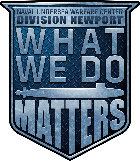 Code 10 – LENEL Intrusion Detection System
Summary of Contract Scope: Provide Lenel certified technicians for NUWCDIVNPT and Detachments.    Provide Lenel Installation, Maintenance and repair, After-Hours Emergency  services
   Contracting Method: SAP
   Anticipated Period of Performance:  1 Oct 2026 – 30 Sept 2031
   Acquisition Strategy: TBD
   Level of Effort: 2 FTE, Hours - TBD
   Anticipated work location: Govt. site - 50%, Alternate Site – 50%
   Contract Type: CPFF & FFP
   Unique Characteristics:   
Key personnel requirements 
Lenel certified technicians
Travel or coordination for services at detachments
Secret security clearance requirement 
    Follow on: Yes – Trofholz Technology Inc. 
N66604-21-D-R100
    Does OCOI clause apply: Yes
  Expected RFP release: Q4/FY25
10
Distribution Statement A:  Approved for Public Release; Distribution is Unlimited
Projected Contracts  (FY25-26)
Projected Contracts - Construction
Authority granted to execute architectural and engineering, planning, and construction projects locally:

FY24: Awarded 21 critical infrastructure projects (~$33.4M inclusive of SAPs):
19 Sustainment, Restoration, and Modernization (SRM) and facility services (~$1.9M)
3 Critical equipment installation
3 SRM project awarded over Simplified Acquisition Threshold (SAT) (~$1.6M)
5 year MACC contract award for $30M

FY25: Anticipate 27 critical infrastructure projects (~$23.6M inclusive of SAPs):
17 Sustainment, Restoration, and Modernization (SRM) and facility services (~$1.8M)
5 Critical equipment installation
9 SRM projects to be submitted over Simplified Acquisition Threshold (SAT) (~$21.8M)
6 Projects Awarded in 2024 over SAT
B1302 Second Floor Renovation
B13 Buoy Upgrade
MACC for Construction
B1258 Replace 5 AHUS
B104 Data Resiliency Upgrades
B1319 Corridor Renovation
11
Distribution Statement A:  Approved for Public Release; Distribution is Unlimited
Corporate Operations
Thank You
Questions?



Functional Mailbox
NUWC_NPT_Code10_info@navy.mil
12
Distribution Statement A:  Approved for Public Release; Distribution is Unlimited